Introduction to High-Performance Computing (HPC) using the Pittsburgh Supercomputing Center Bridges-2 Supercomputer
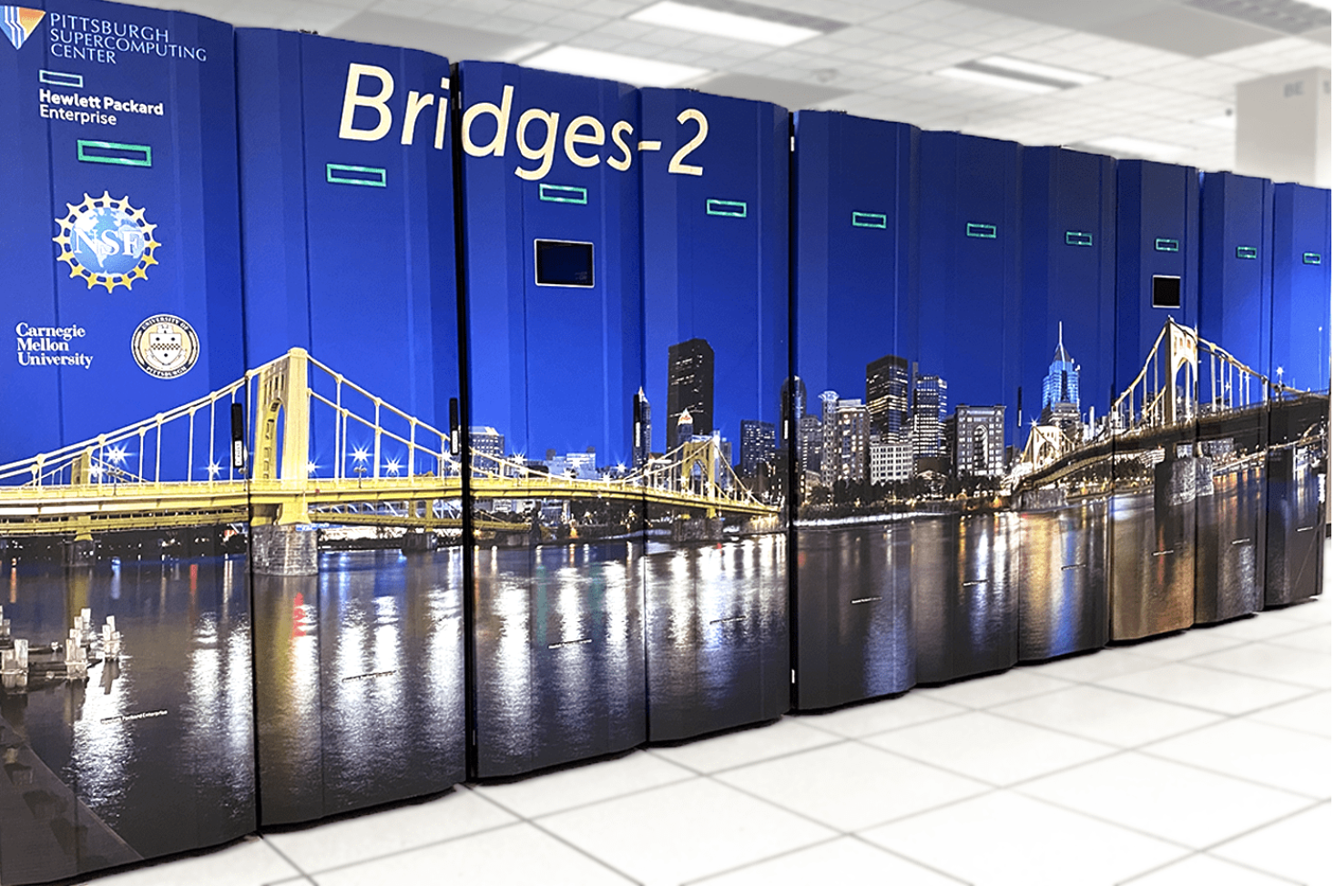 The North Carolina School of Science and Mathematics
A little history…
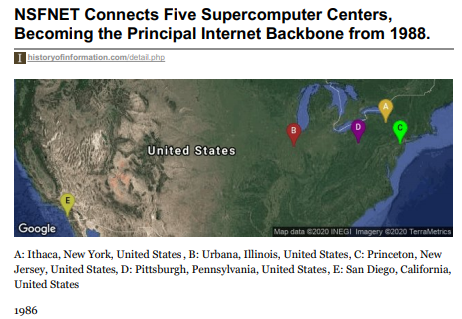 ACCESS
Advanced Cyberinfrastructure Coordination Ecosystem:  Services and Support
Funded by the National Science Foundation (NSF)
Podcast
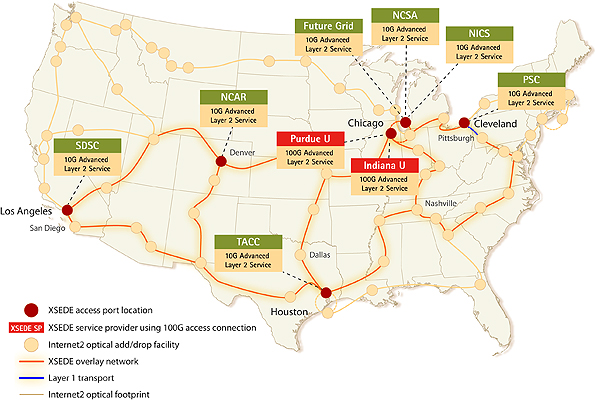 What is it?
Access to:
high-performance computing resources
Software
Visualization engines
Specialized tools
Specialized hardware (for example, GPUs)
Significant technical support
Caveat:  NO ONE should contact technical support in any way, shape, or fashion without first contacting ME!
Bridges supercomputer: Hardware
Hardware:
Hewlett Packard Enterprise (HPE) Integrity Superdome X servers (4, each with 12TB of RAM)
HPE Proliant DL580 servers (42, each with 3TB)
 HPE Apollo 2000 servers (800, each with 128GB)
Intel® Xeon CPUs and NVIDIA Tesla GPUs for exceptional performance. 
Database and web servers to support gateways, collaboration, and data management.
About Bridges-2
Bridges supercomputer: Software
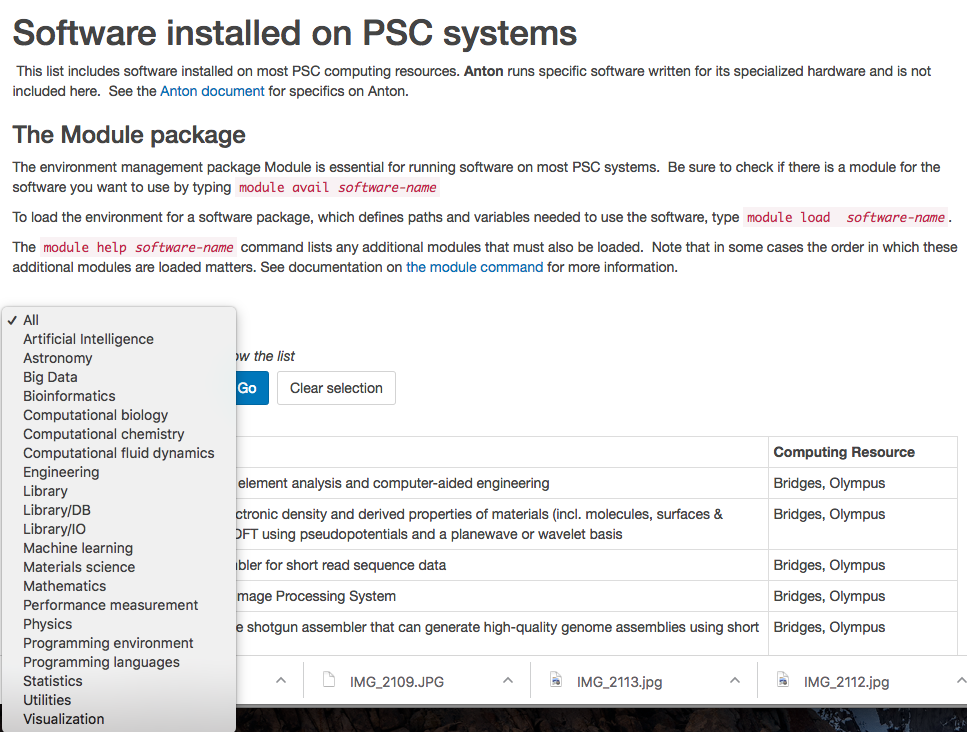 Software listing
NCSSM Allocation
Education allocation, starting Year 7
PI and Allocation Manager:  Robert Gotwals
Regular Memory:  38,000 core-hours
GPU allocation:  2,000 core-hours
Storage (Ocean):  6100 GB
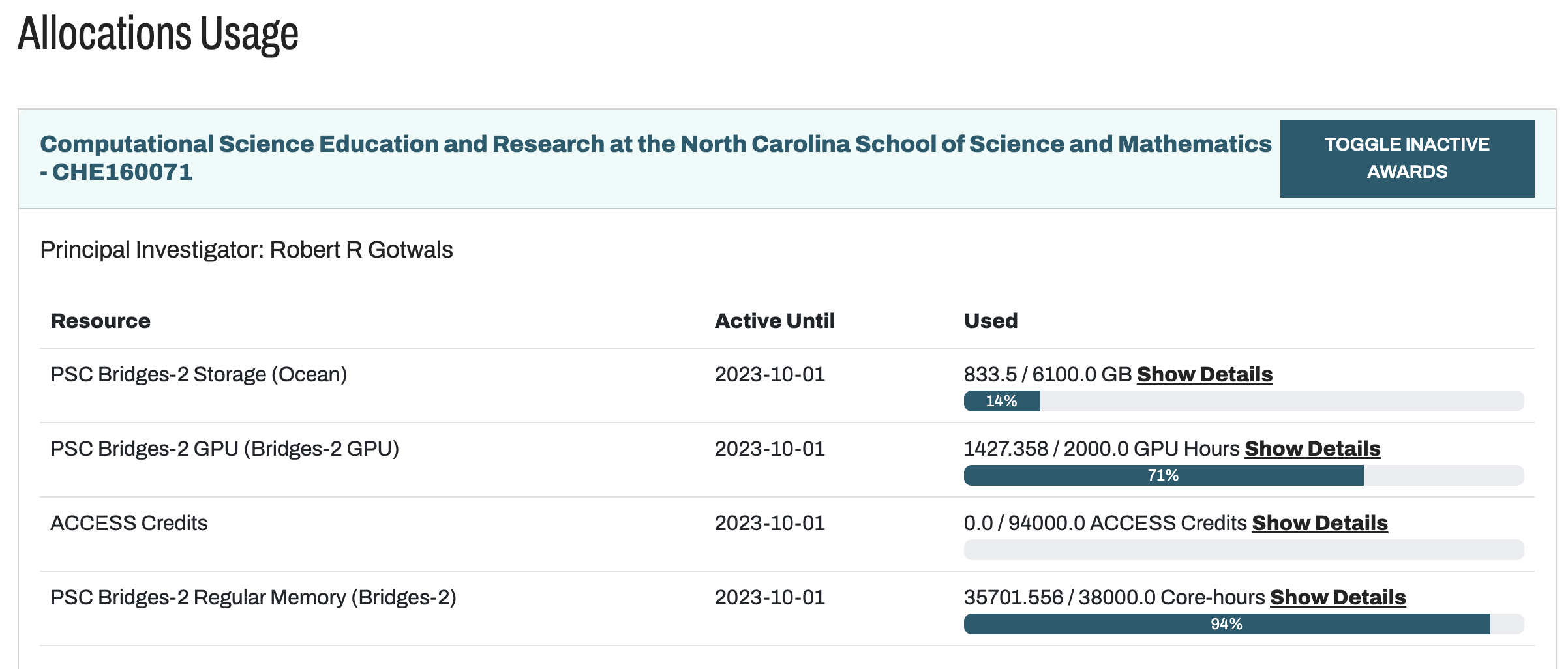 Service Units (su)
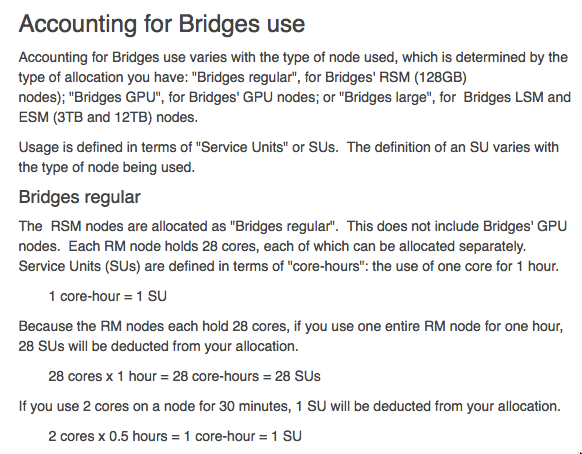 General Considerations
Queuing system
Supercomputing units (su) are expensive and not infinite
A serious computing resource (permission rather than forgiveness!)
Help tickets
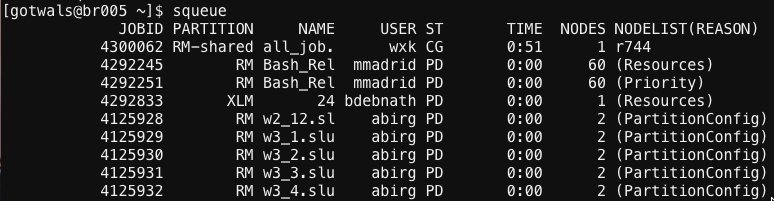 End of Part 1
Part 2:  UNIX Basics
UNIX/Linux
Shells
bash
csh
ksh
tcsh
Tools
cat
ls
nano
vi
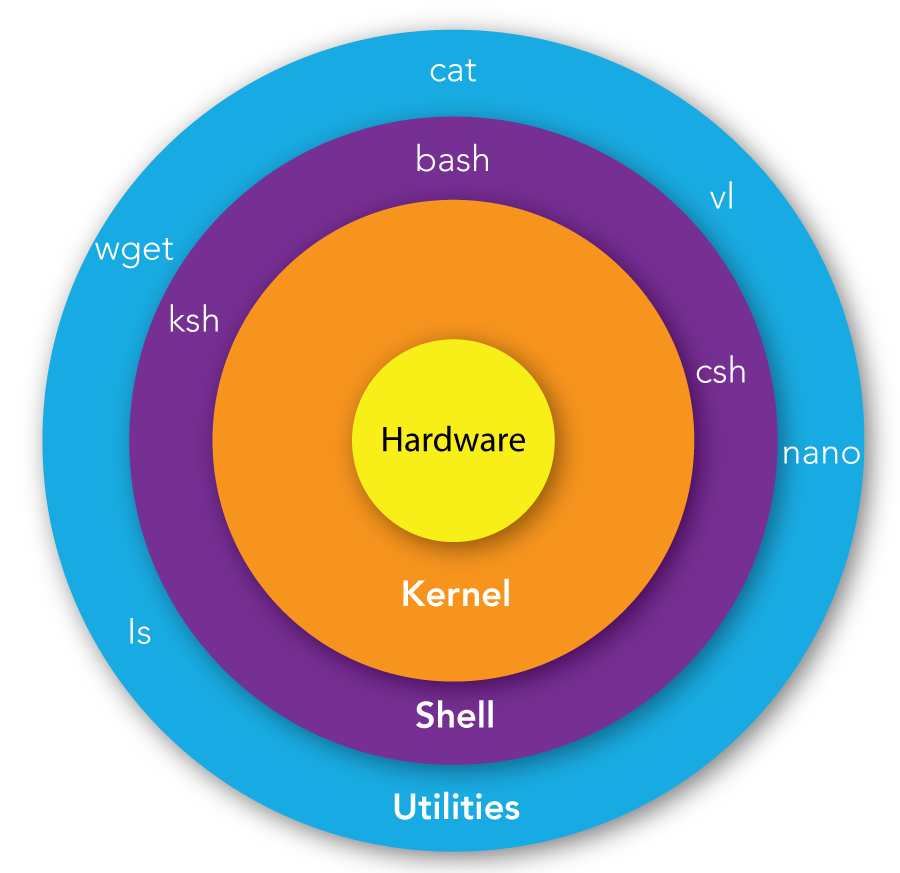 Sample bash script
#!/bin/bash
# Script to say "Hello world" because Gotwals is traditional!
#
# October 3, 2020
# 
clear
echo "Hello, world!”
echo "Hello $USER!”

To run:  bash hello.sh (may have to change permissions first!)
Configuring .bash_profile
Basics
Runs every time you login
Mostly establishes aliases
Create/edit with vi or nano
“dot” files are hidden files – show with ls -al
# .bash_profile

# Get the aliases and functions
if [ -f ~/.bashrc ]; then
. ~/.bashrc
fi

# User specific environment and startup programs
alias home="cd /jet/home/gotwals"
alias lsa="ls -al"
alias ocean="cd /ocean/projects/che160020p/gotwals"
alias sq="squeue -u gotwals"
alias examples="cd /opt/packages/examples"
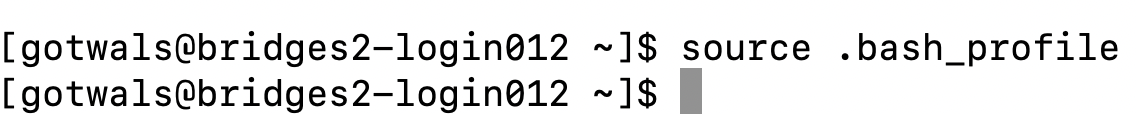 Basic UNIX
Directories
Commands
ls, ls –al
cp
rm
cd 
pwd
tar
Path
/home/mthomas/class
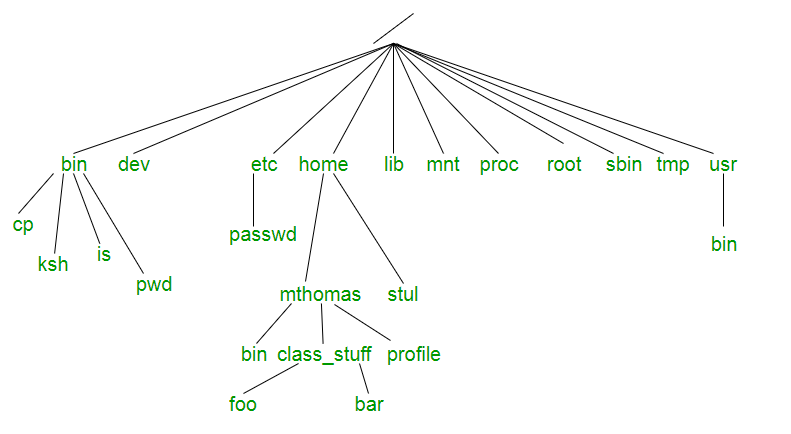 Logging on
Macs
Find “Terminal” on your machine
Type:  ssh username@bridges2.psc.edu
FIRST TIME:  type the word Yes to the security question
Type your password.  IT WILL NOT APPEAR!
Windows users
Open “putty”
Host:  bridges2.psc.edu
Connect
First time?  Security message
User name and password
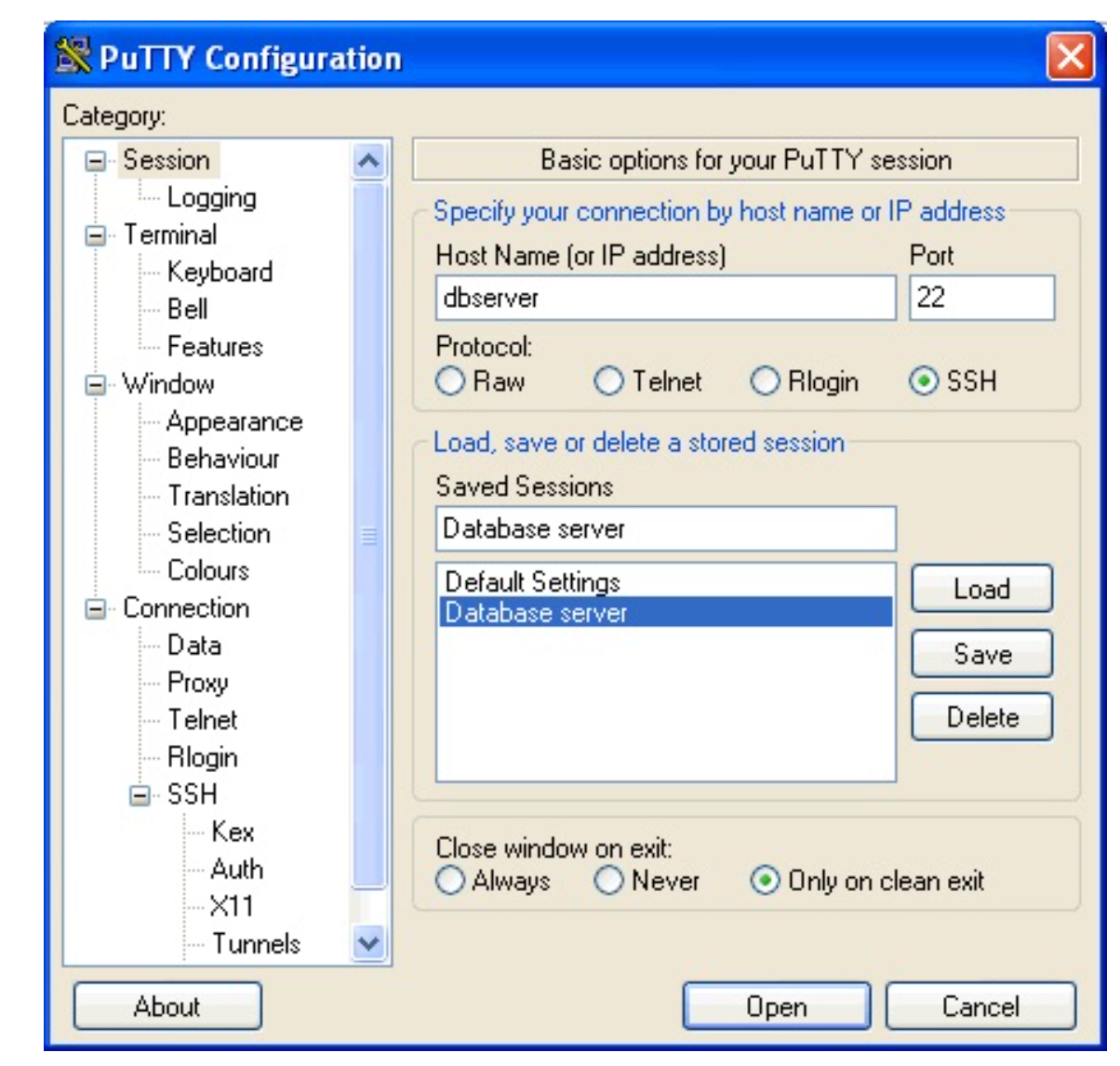 Let’s get connected!
ssh username@bridges2.psc.edu
https://ondemand.bridges2.psc.edu/
Forgot your password?

https://apr.psc.edu
Can’t connect?  Check with Mr. Gotwals
Creating/Managing Files
Interface:  Bridges OnDemand
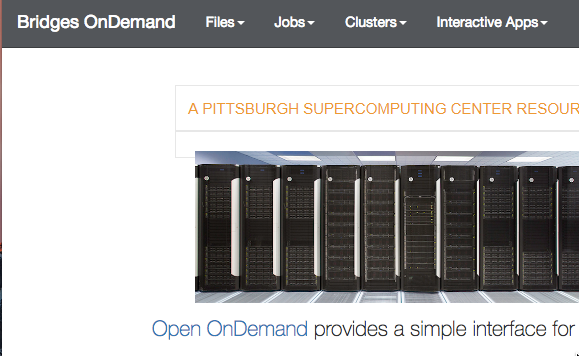 Job Queue
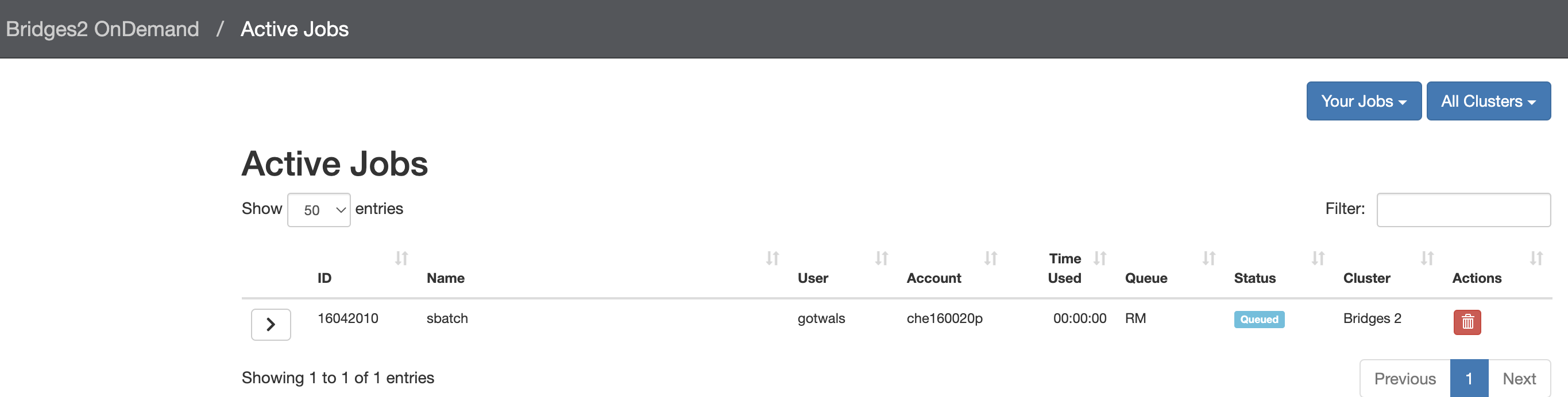 End of Part 2
Part 3:  A sample calculation
Direct/Shell
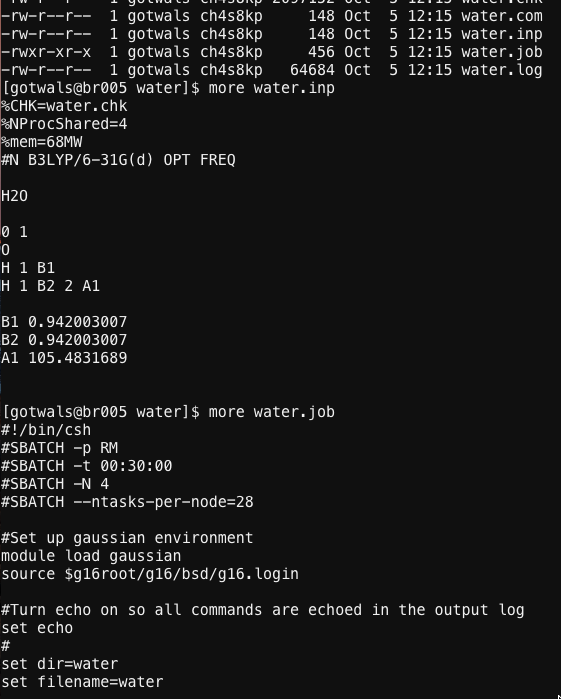 Shell access (terminal)
Requires knowledge of:
UNIX
vi (text editor)
SLURM (Simple Linux Utility for Resource Management)
General operation
Basic steps
Create an input file
Create a job file
Submit the job file
Monitor the queue
View output/results
Backup files
Transfer back to local machine (optional)
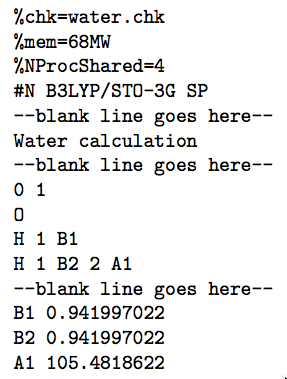 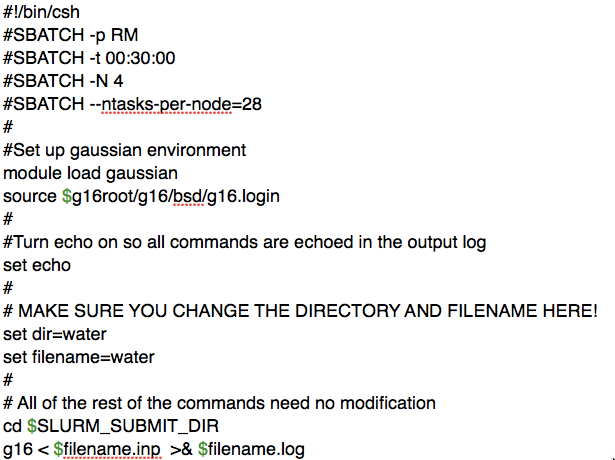 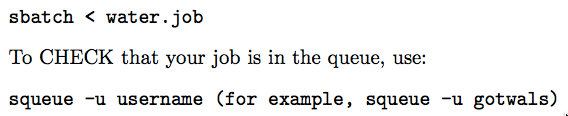 Creating a basic job script
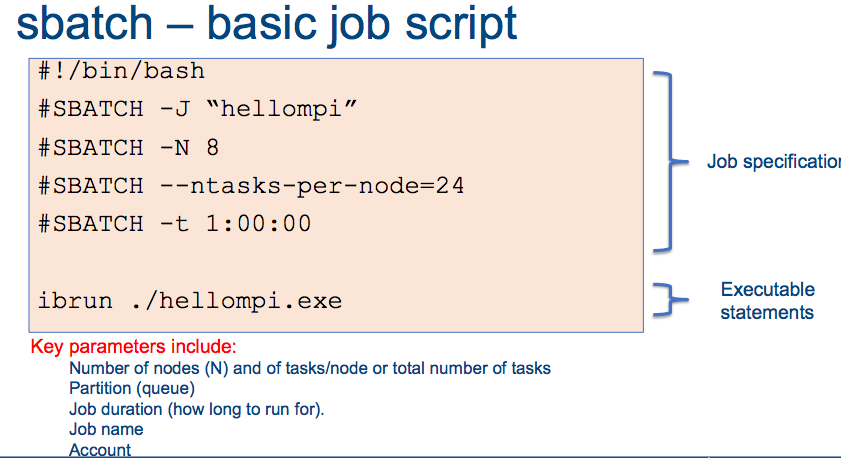 Job not running?
CONTACT MR. GOTWALS **FIRST**
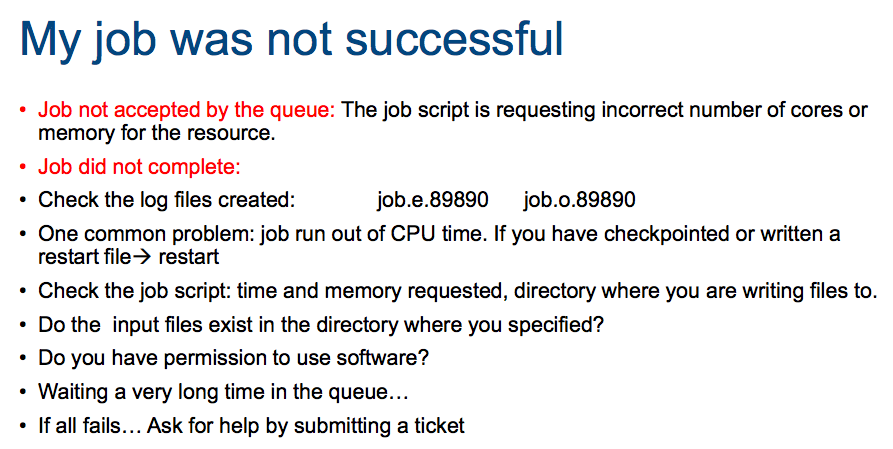 End of Part 3
Questions?
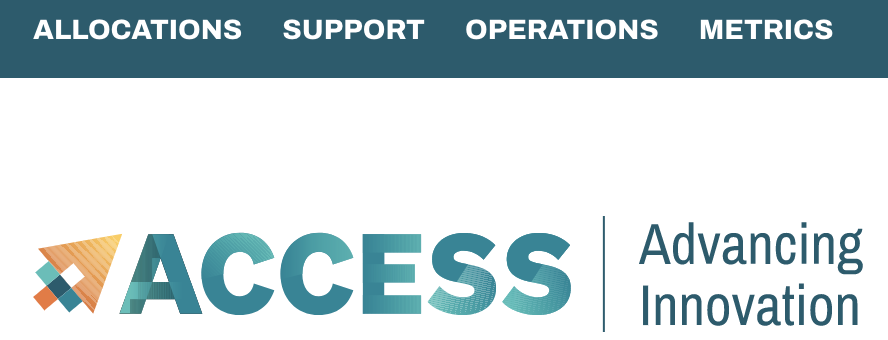 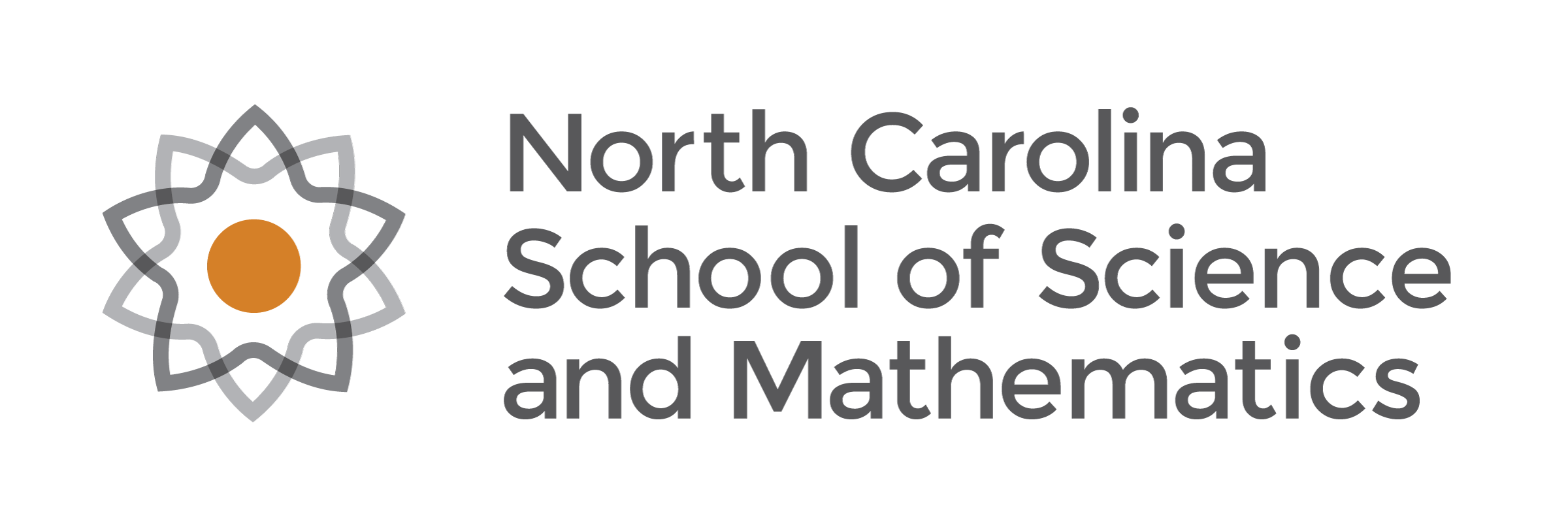 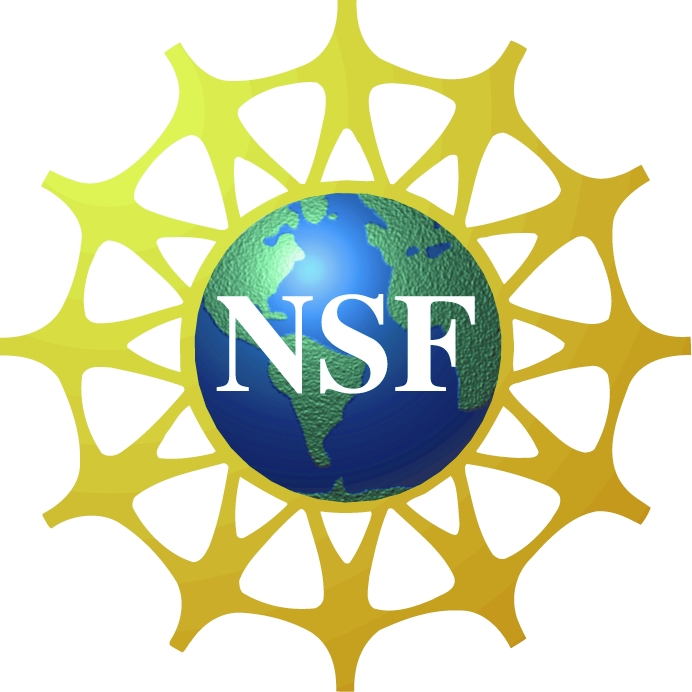 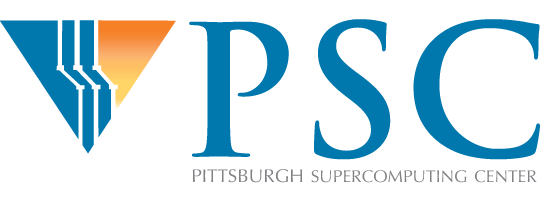